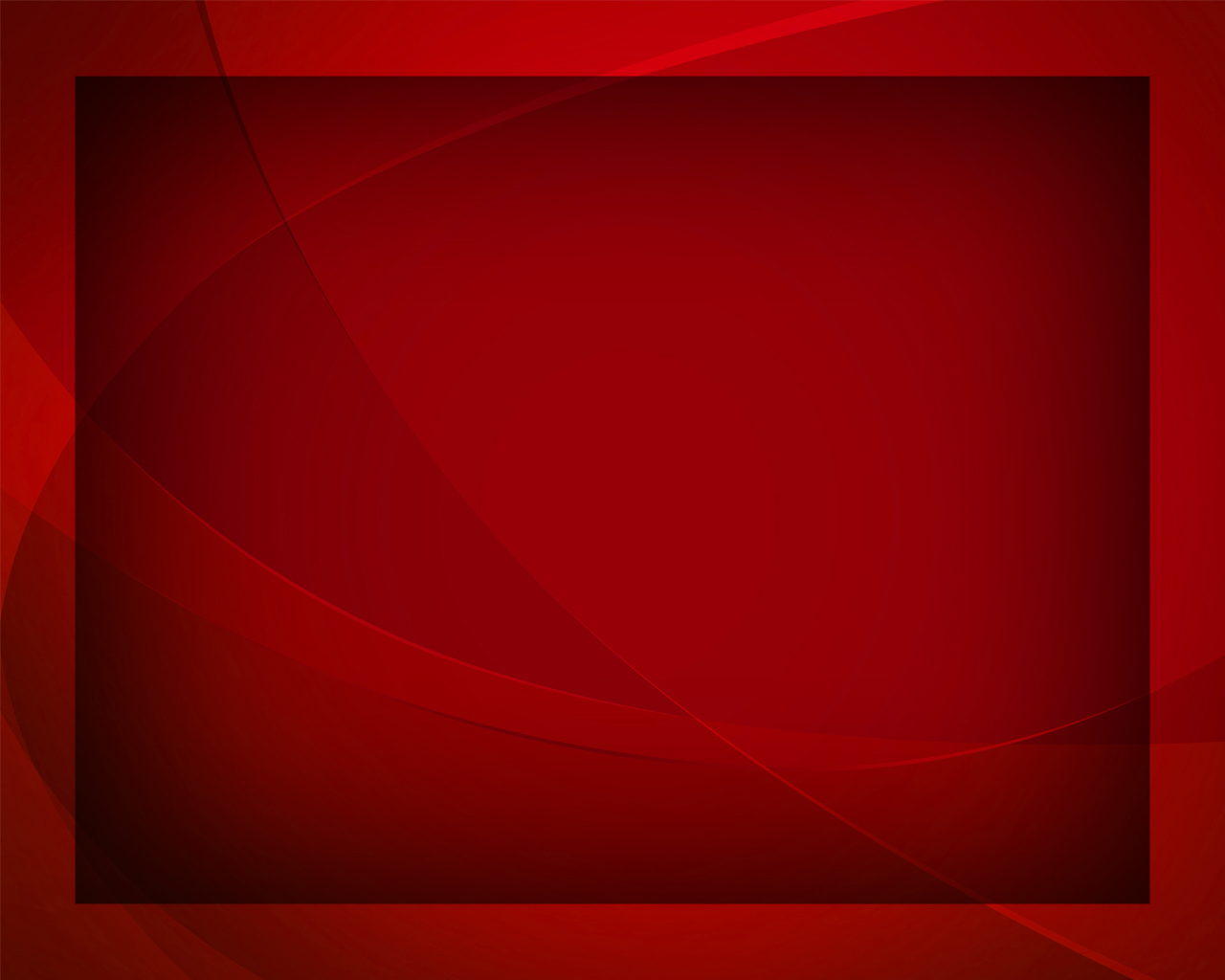 Быть Твоим хочу, Спаситель
Гимны надежды №216
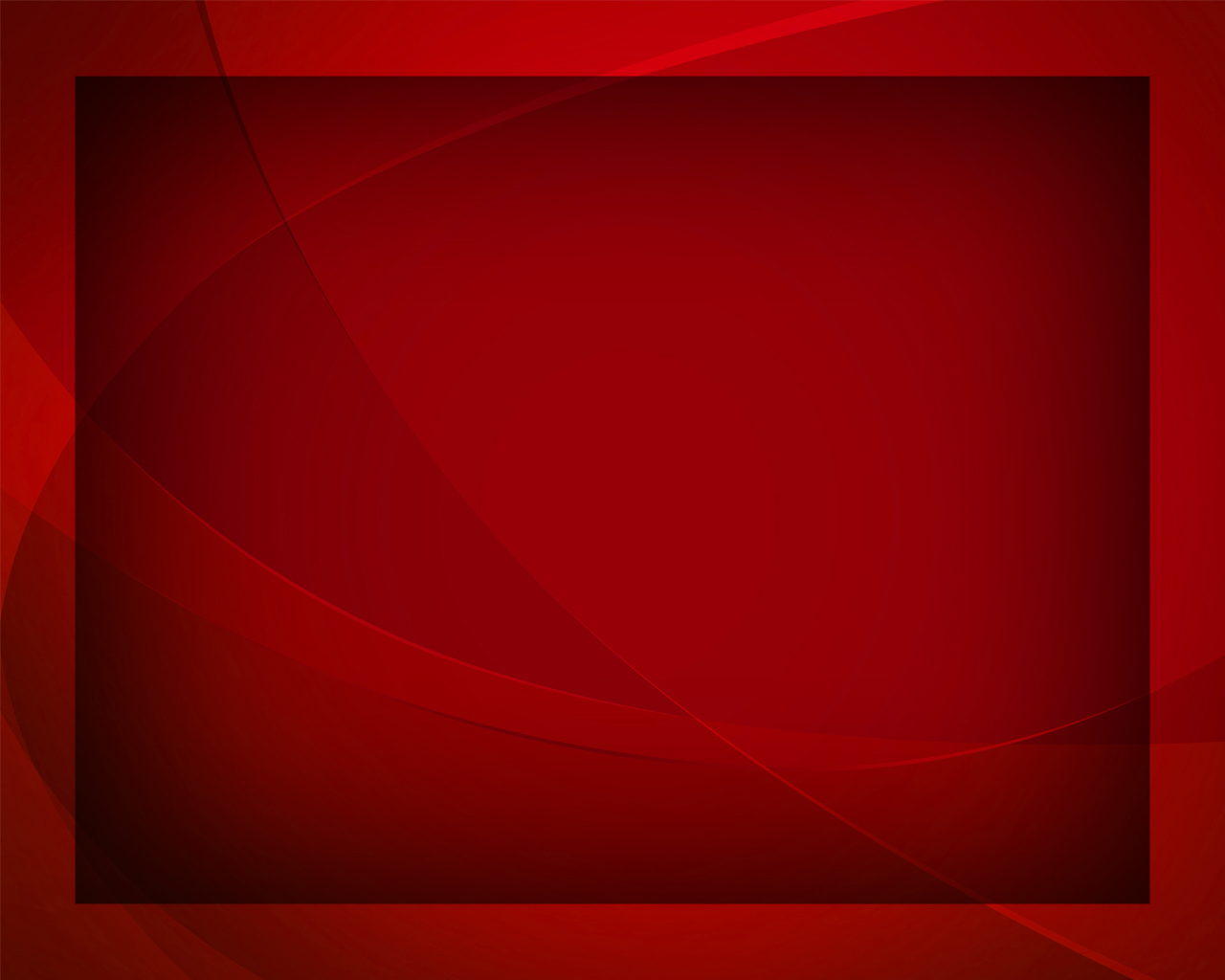 Быть Твоим хочу, Спаситель, 
Всей душой, 
всей душой,
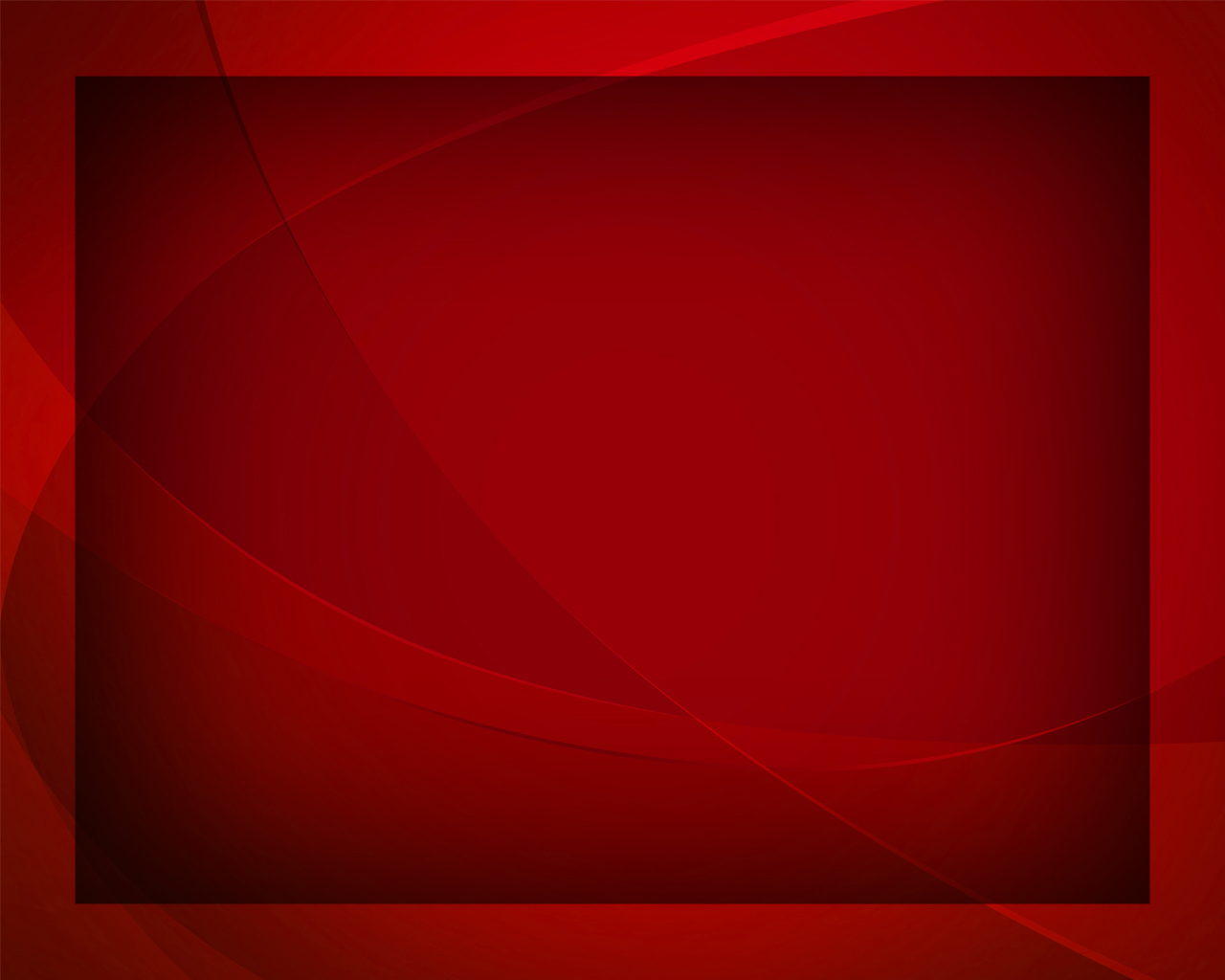 Быть Твоим хочу, Спаситель, 
Всей душой.
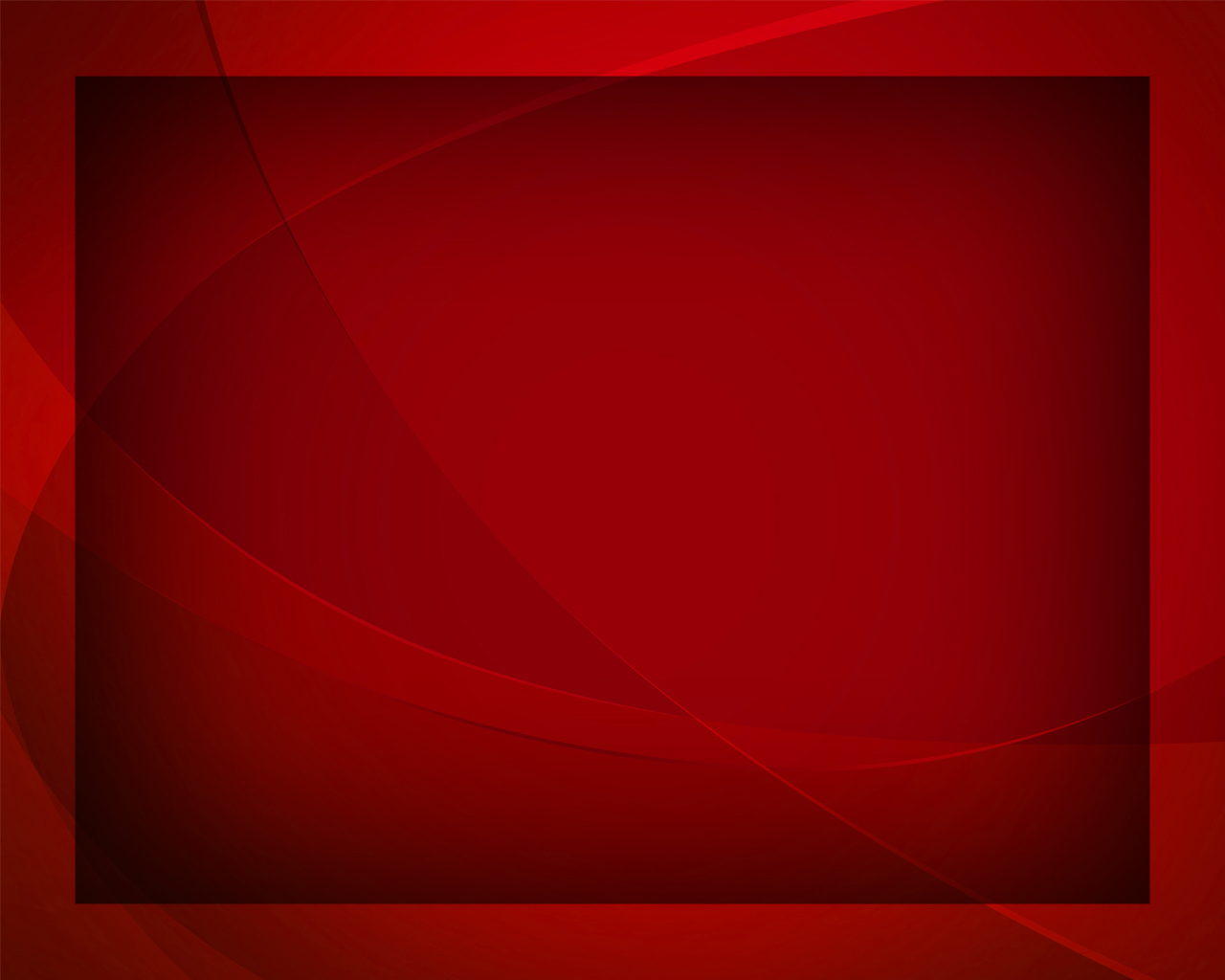 Всей душой,
 всей душой
Быть Твоим хочу, Спаситель, 
всей душой.
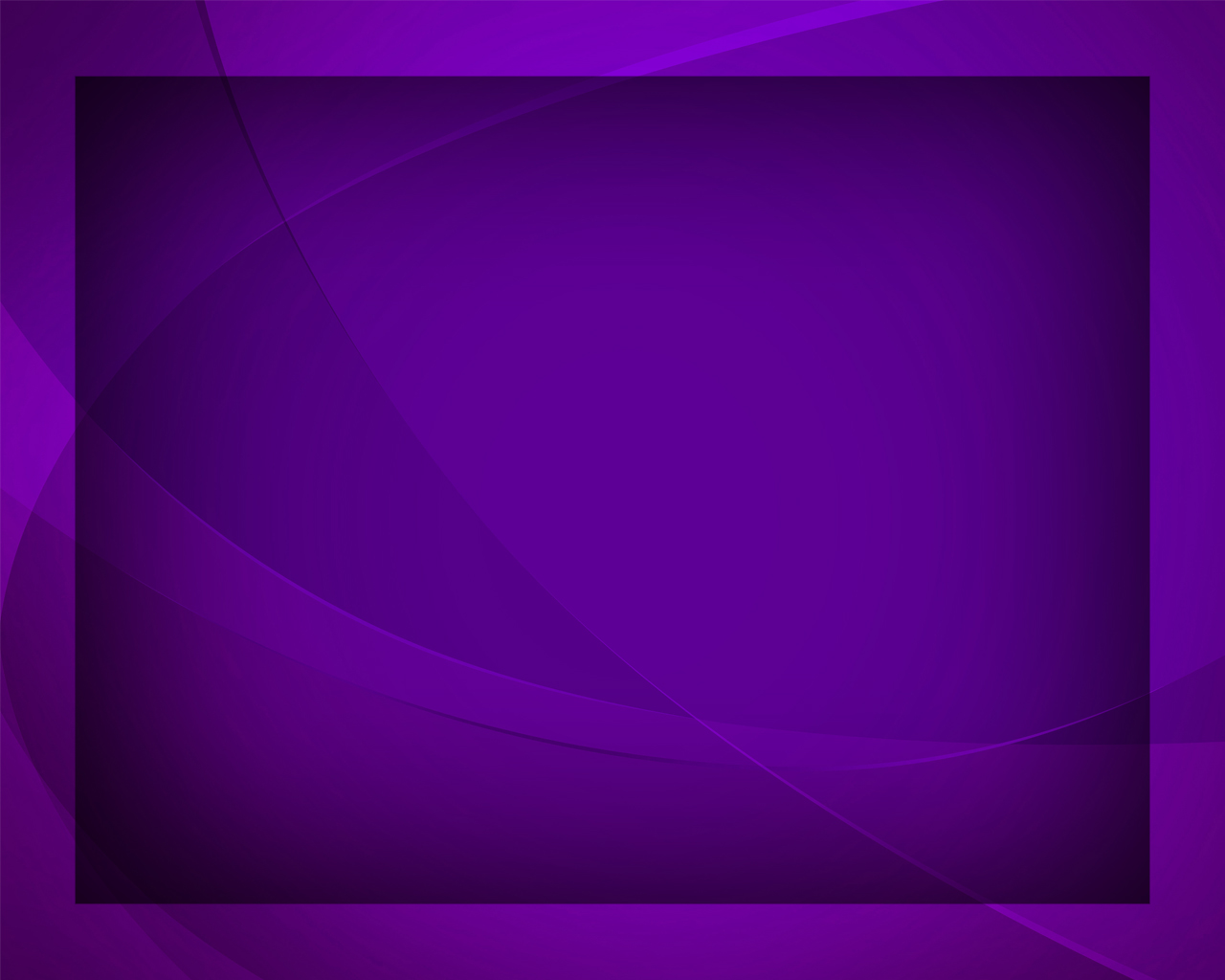 Я Тебя постичь желаю 
Всей душой, 
всей душой.
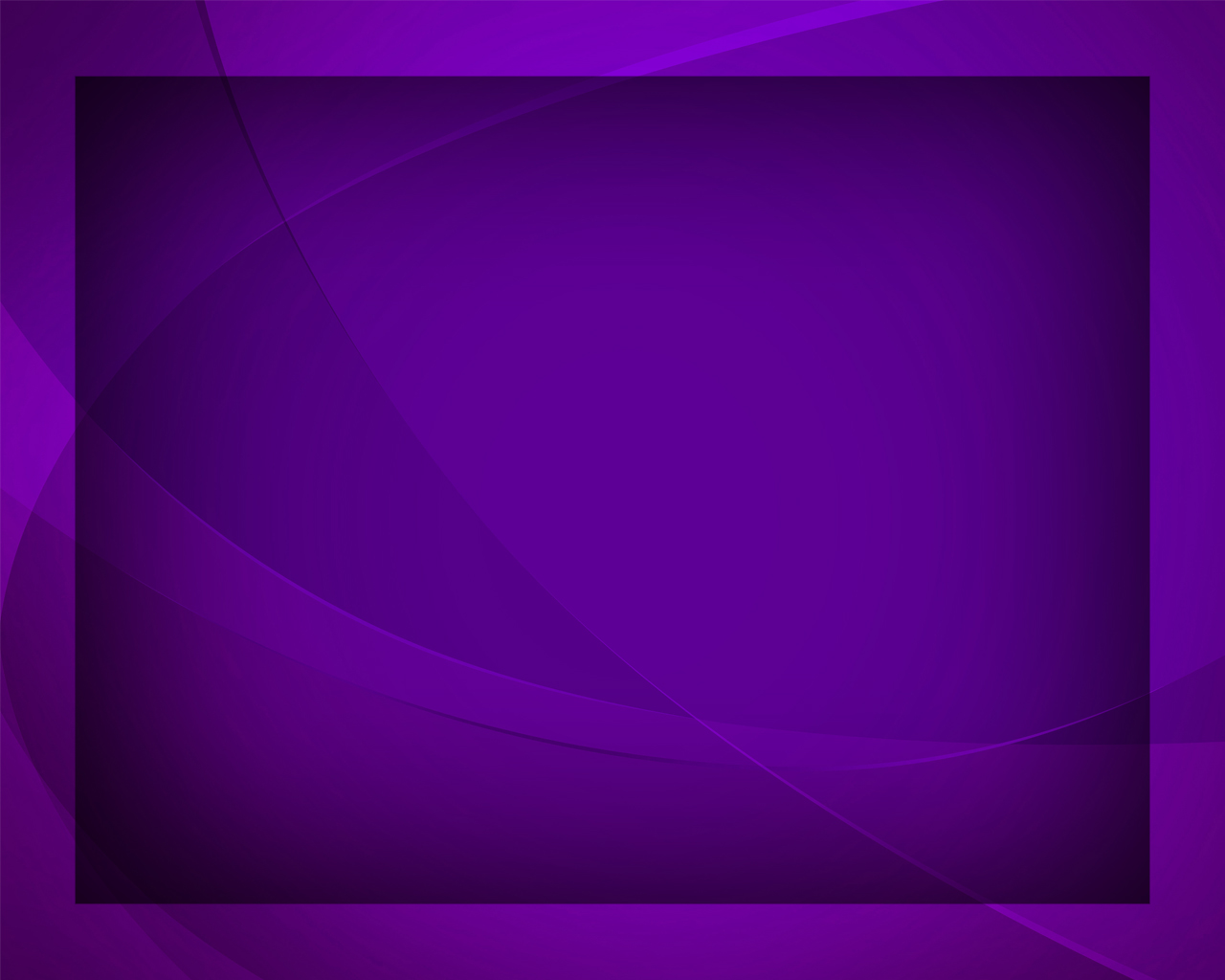 Я Тебя постичь желаю 
Всей душой.
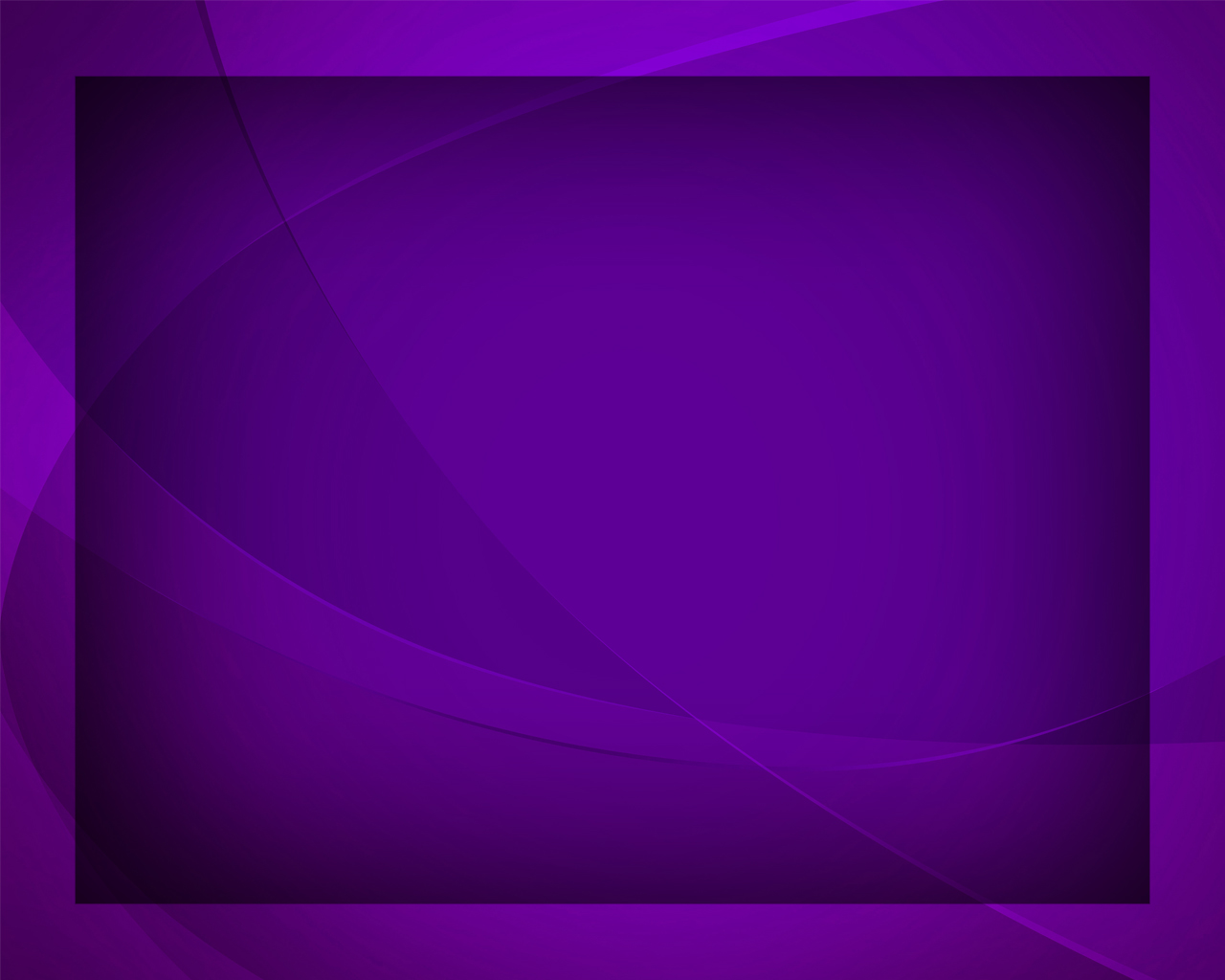 Всей душой, 
всей душой
Я Тебя
 постичь желаю 
всей душой.
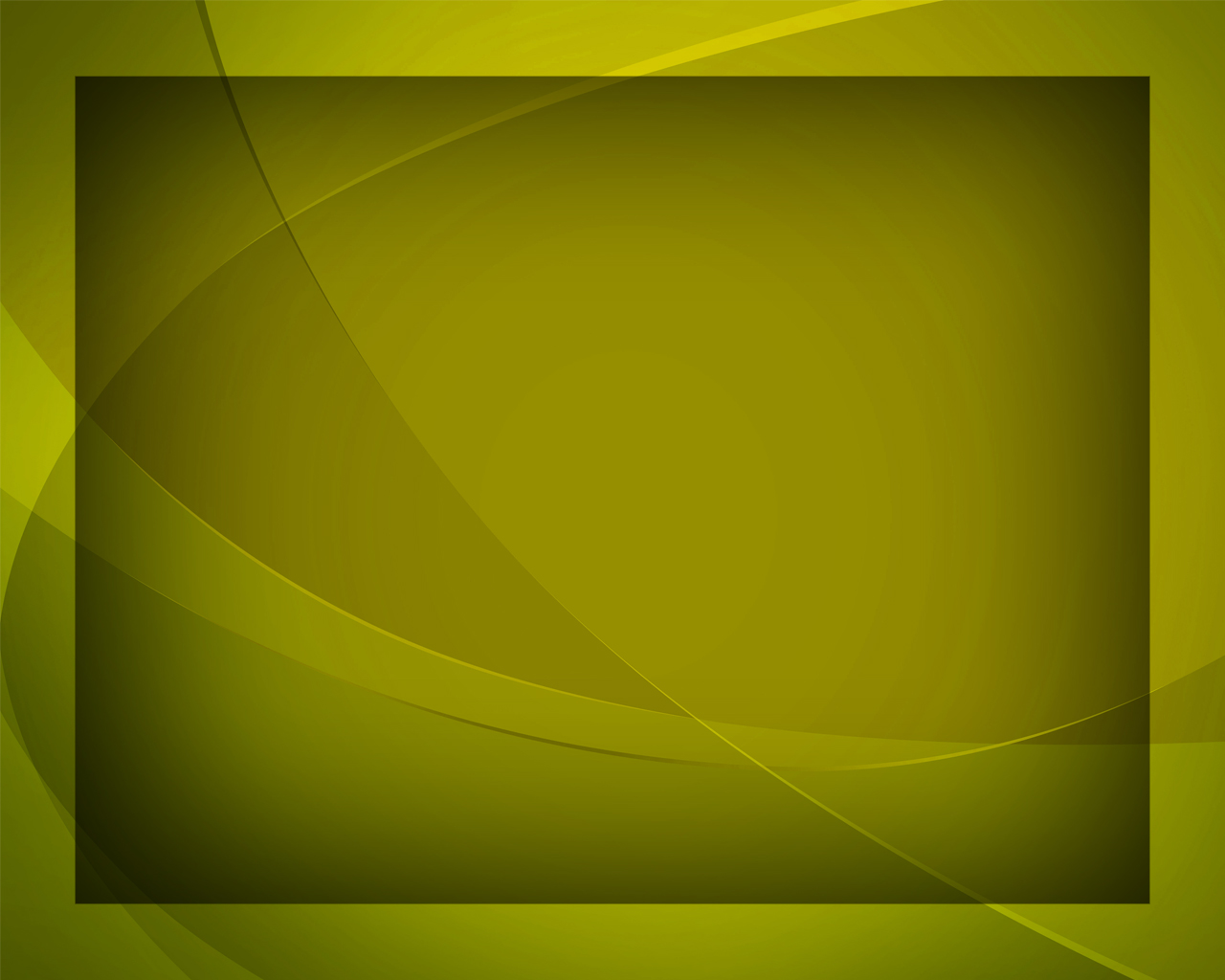 Научи любить 
и верить 
Всей душой, 
всей душой.
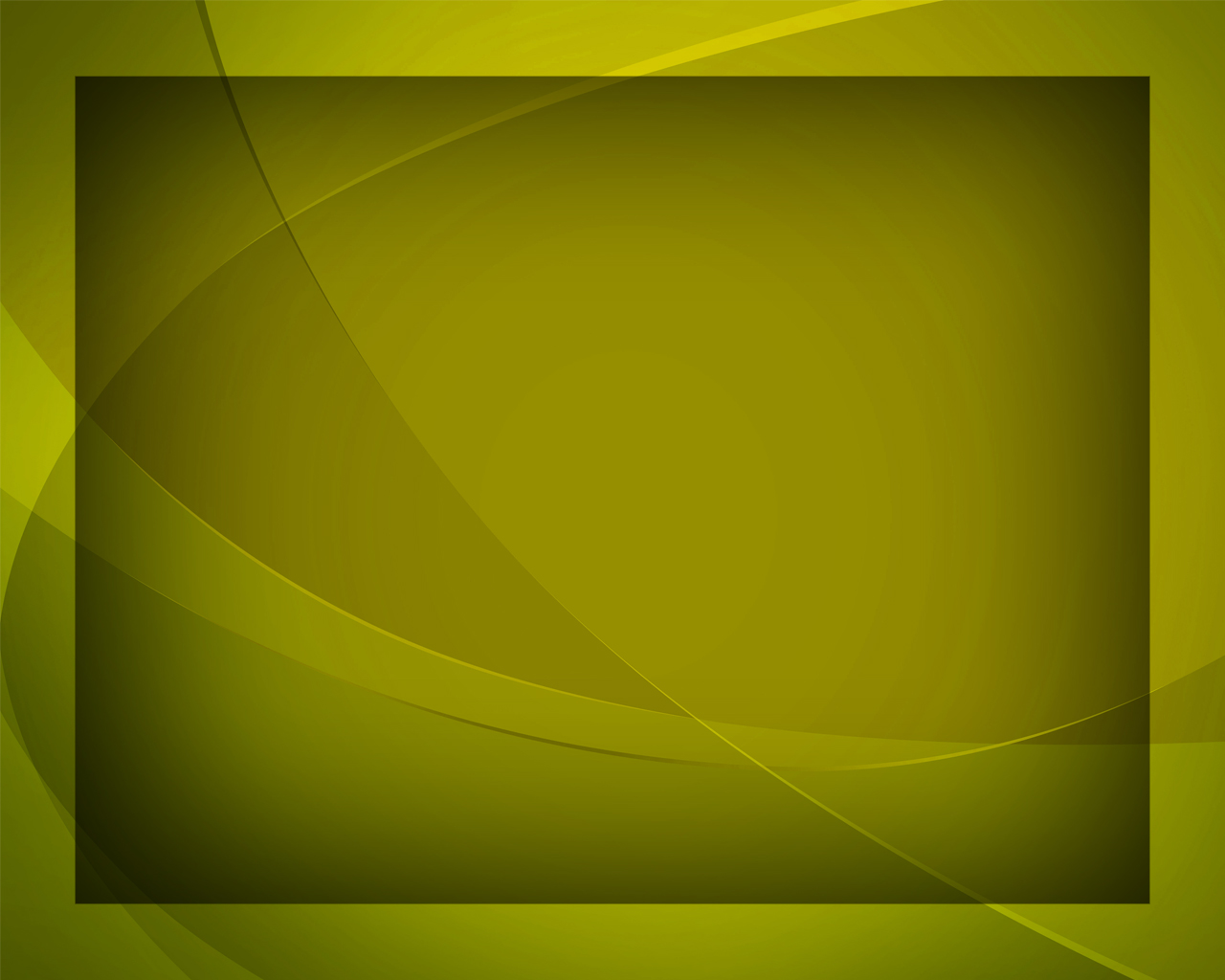 Научи любить
 и верить 
Всей душой.
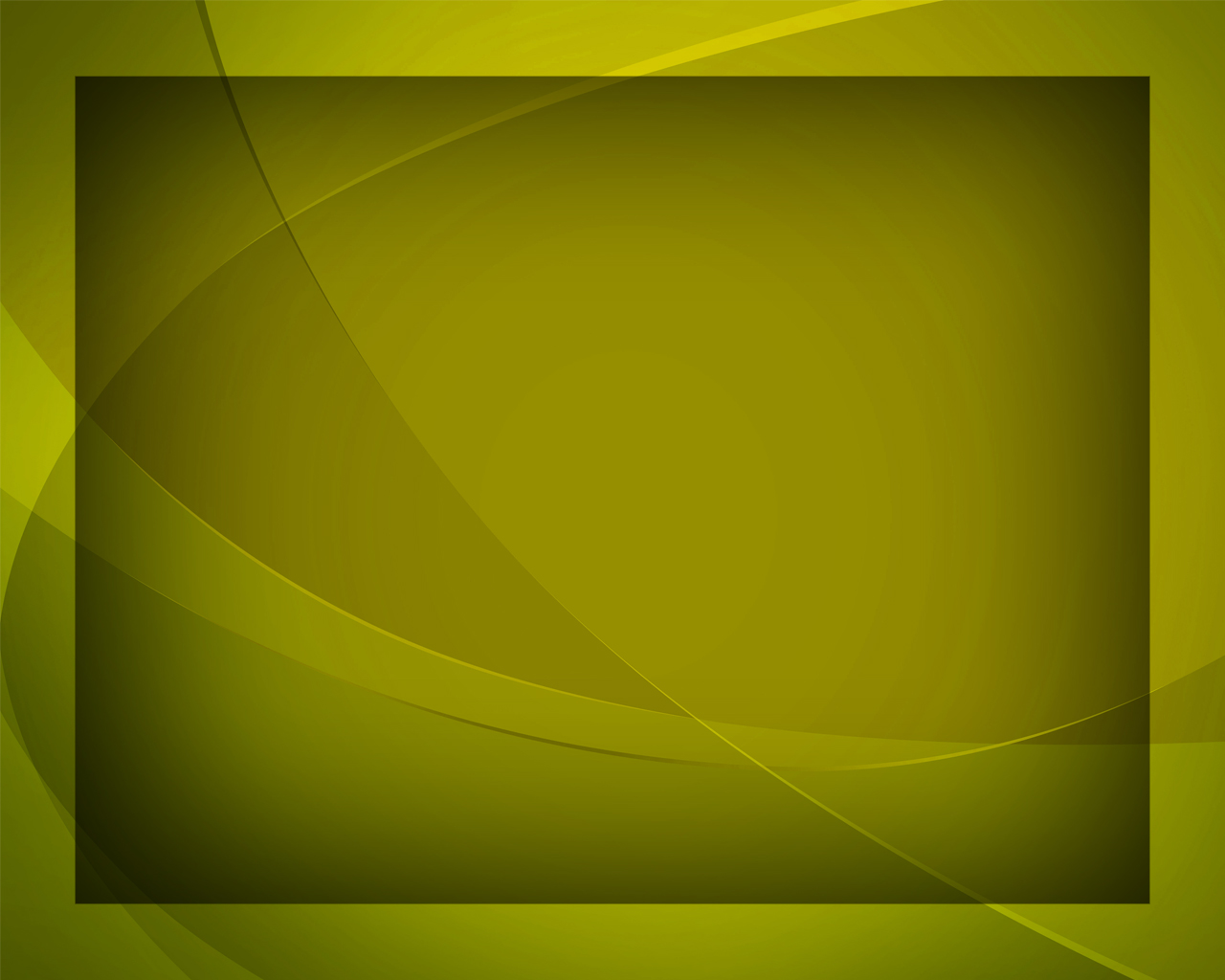 Всей душой, 
всей душой
Научи 
любить и верить 
всей душой.
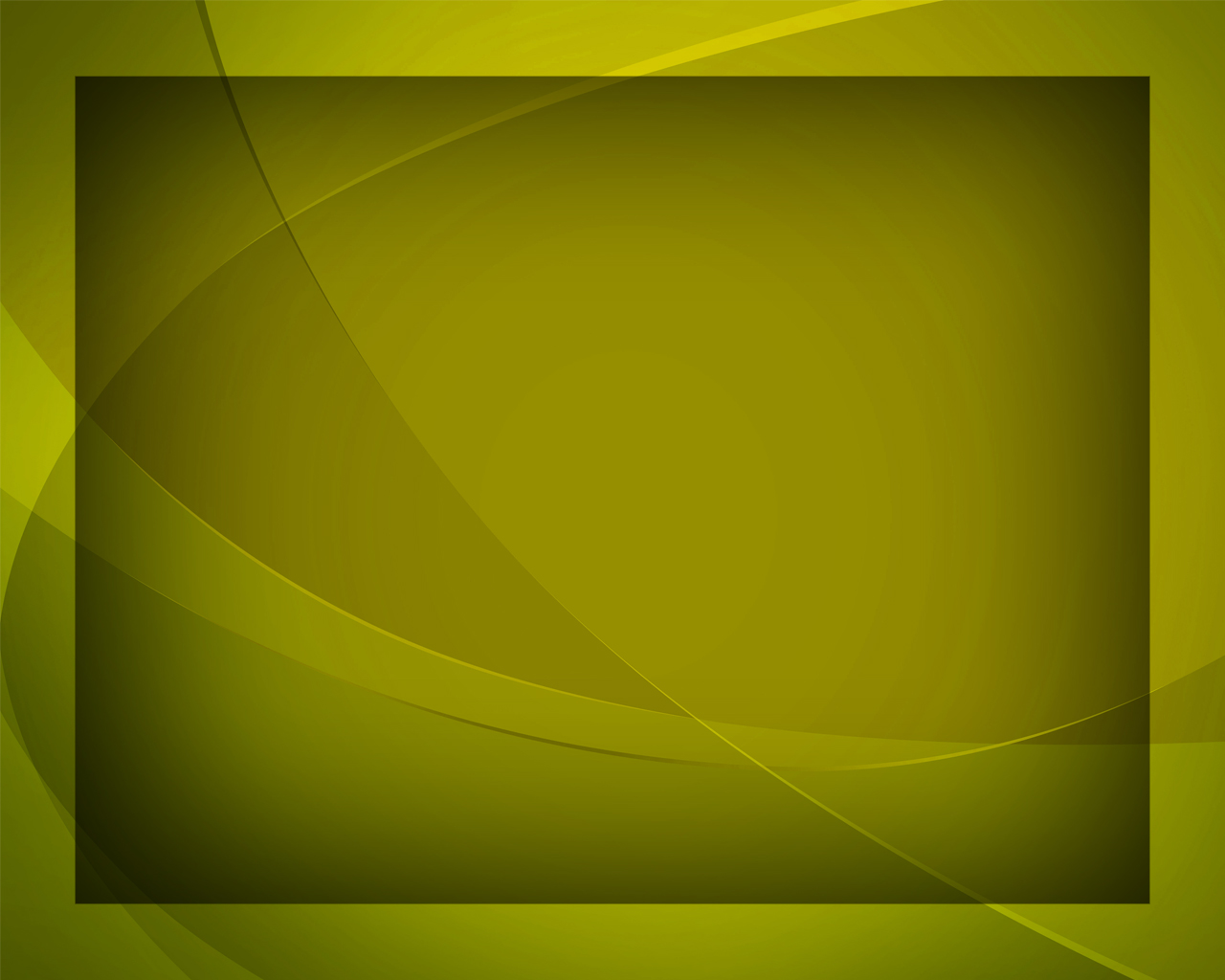